Asphaltene Deposition in Microfluidic System
Yu-Jiun Lin (Nate), Mohammad Tavakkoli, Francisco M. Vargas, Sibani Lisa Biswal
2014.04.21
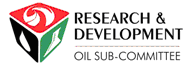 1
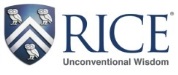 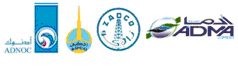 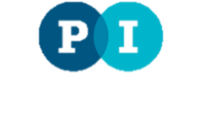 What is Asphaltene?
Polydisperse distribution
Precipitate due to Pressure, Temperature, and composition
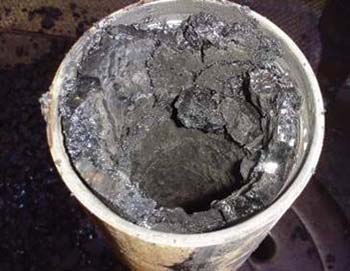 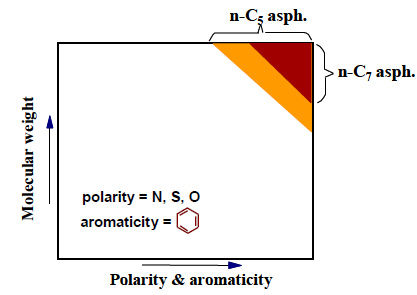 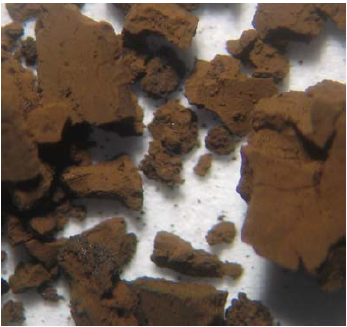 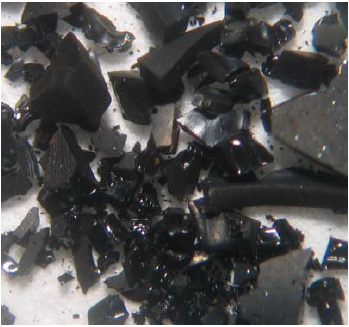 n-C5 Asphaltene
n-C7 Asphaltene
(Oil industry)
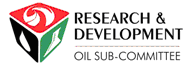 2
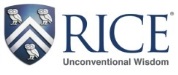 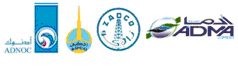 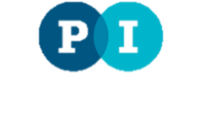 *Jill Buckley’s Lab (New Mexico Tech)
[Speaker Notes: Asphaltene is polydisperse in crude oil
Typical looking of C5 and C7 asphaltene 
C5 means the precipitant is n-pentane, and C7 is n-heptane]
Asphaltene Stages
Yen-Mullins Model
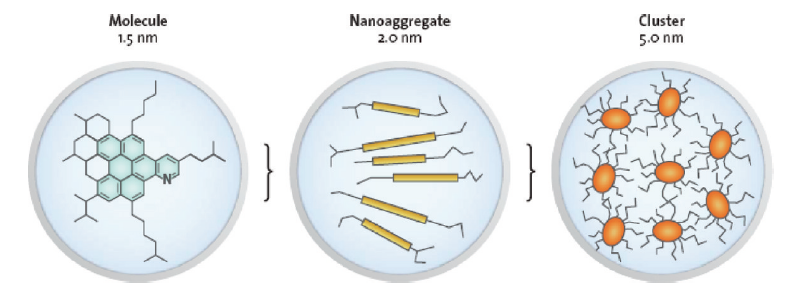 Irreversible deposition
(Aging effect)
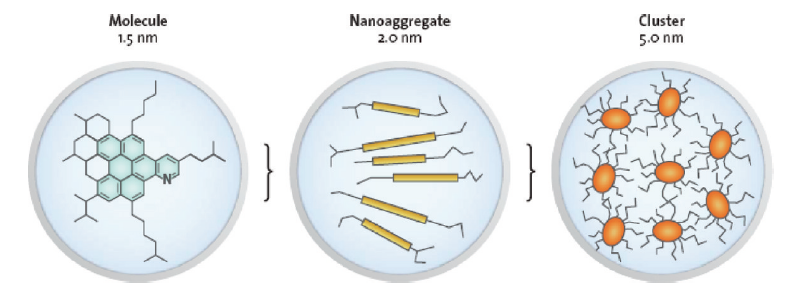 Soluble: aromatics (toluene and xylene)
Insoluble: n-alkane (n-heptane and n-pentane)
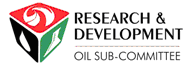 3
*O. C. Mullins et al, Energy&Fuels, 2012
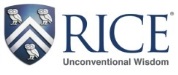 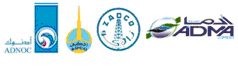 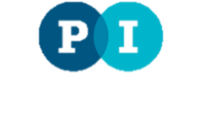 [Speaker Notes: What is asphaltene? Asphaltene is brownish, black, sticky, and the heaviest part of the crude oil.  
In general, asphaltene is defined as a fraction of crude oil insoluble in excess normal alkanes, such as n-pentane or n-heptane but soluble in benzene or toluene 
As you can see, this picture is the Yen-Mullins Model, it describes hierarchy of the asphaltene]
Experimental Setup
Pressure Transducer
Computer
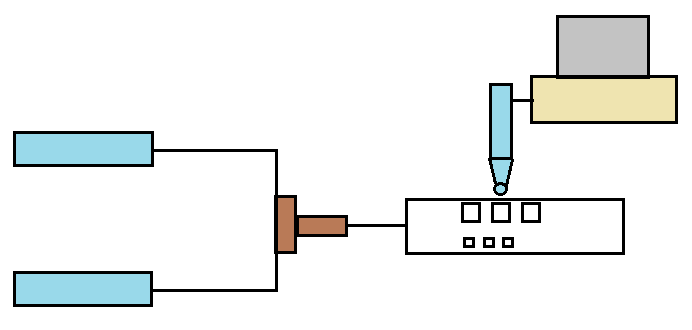 Syringe Pump
Precipitant
Microscope
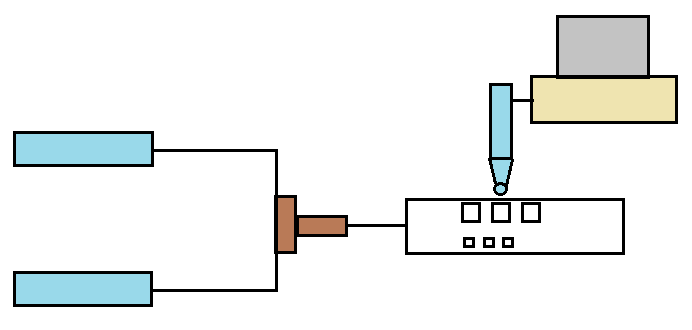 T-junction
Micro-channel
Crude oil
Vial
Vial
Sample Collection
for viscosity measurement
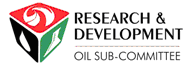 4
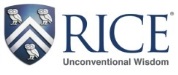 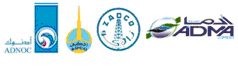 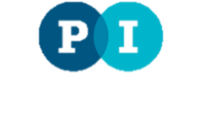 Experimental Setup
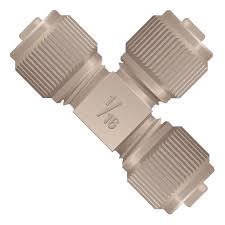 T-junction
Inverted Microscope
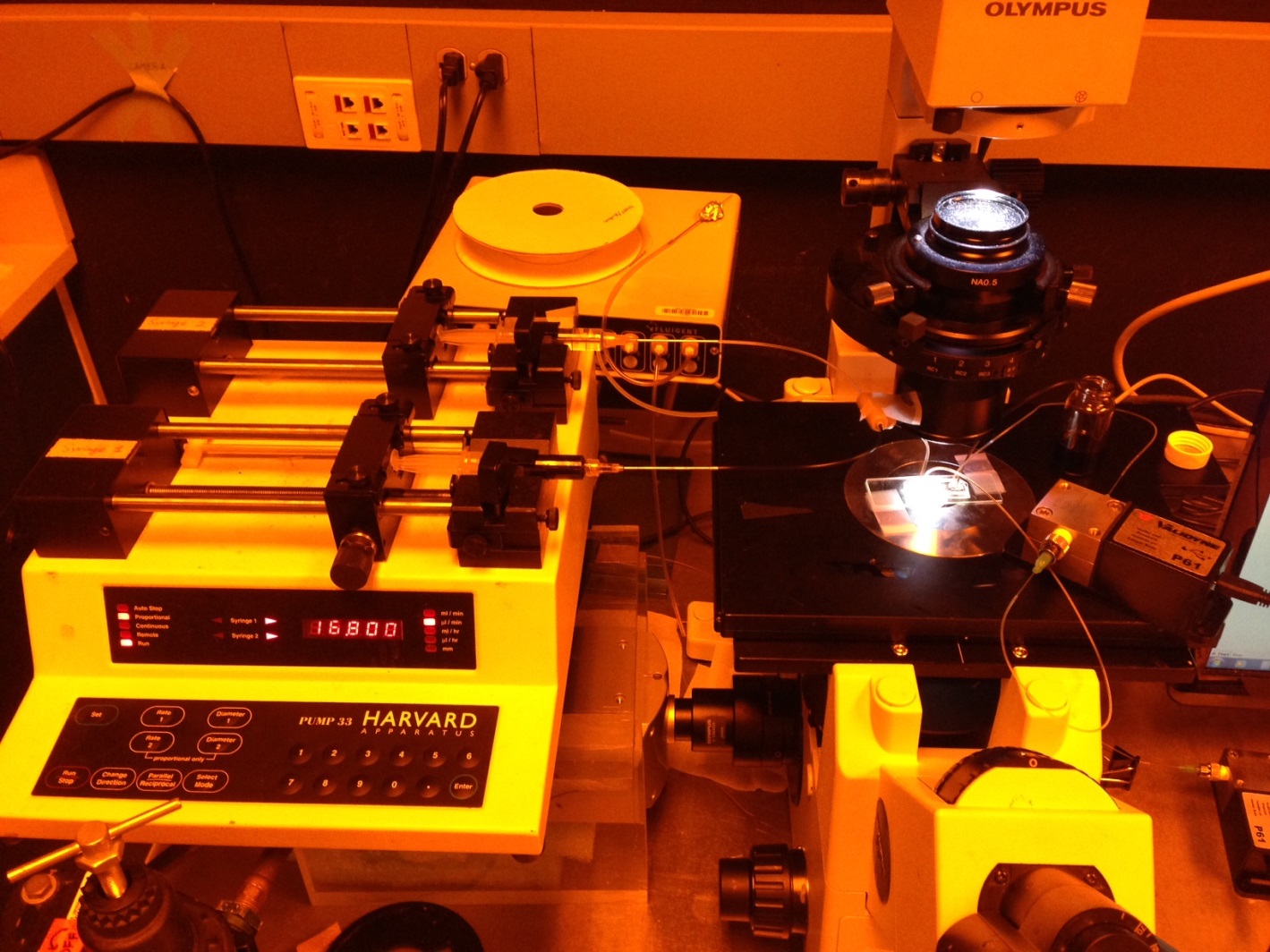 Vial
Precipitant
Pressure 
Transducer
Crude oil
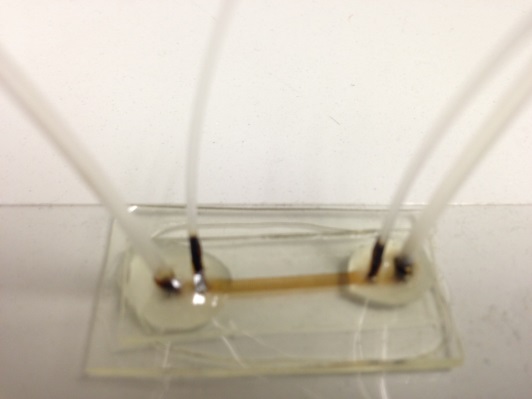 Micro-channel
Syringe Pump
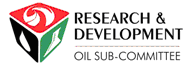 5
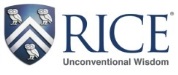 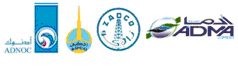 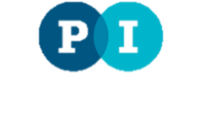 Previous Work
Use transparent, organic resistant, and porous media design
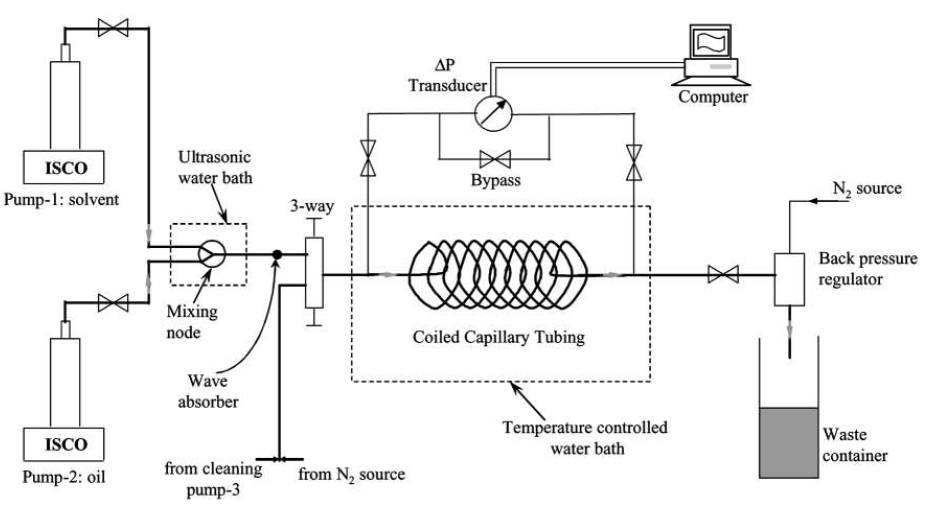 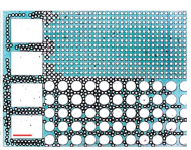 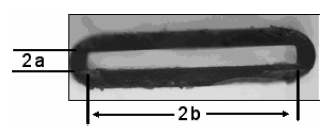 50μm
500μm
Glass capillary tube-> not easy to design a complex pattern and size is too big
PDMS->not organic resistant
Stainless steel -> not transparent
*E. S. Boek et al, Energy&Fuels, 2008
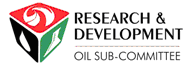 6
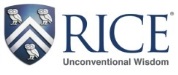 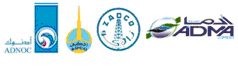 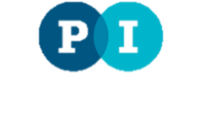 *J. Wang et al, J. Disp. Sci. &Tech., 2004
*K. Ma et al, Soft Matter, 2012
Real-time Asphaltene Deposition
n-C7 78.4%, Oil 21.6%
20 Celcius
Centrifuged oil
60 μl/min
H : 20 μm
Asphaltene : 0.21 wt%
125μm
22μm
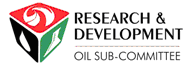 7
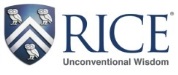 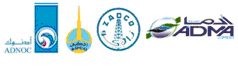 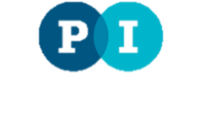 [Speaker Notes: Reduce the porosity and permeability]
Permeability Reduction
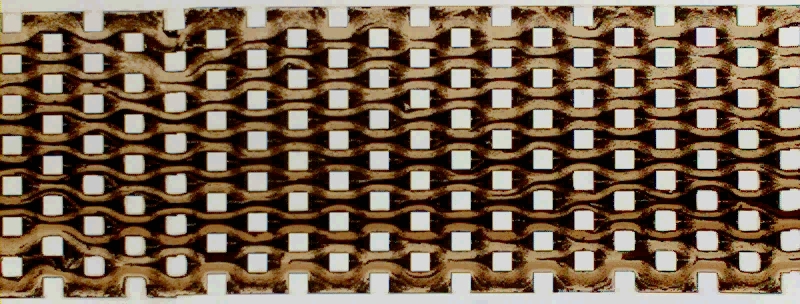 Imaging Process
Homogeneous micromodel
Pressure transducer
Calculation
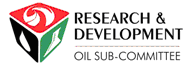 8
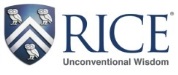 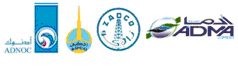 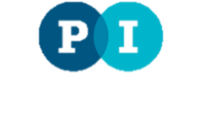 Aging Effect
Aging time : 0 hr
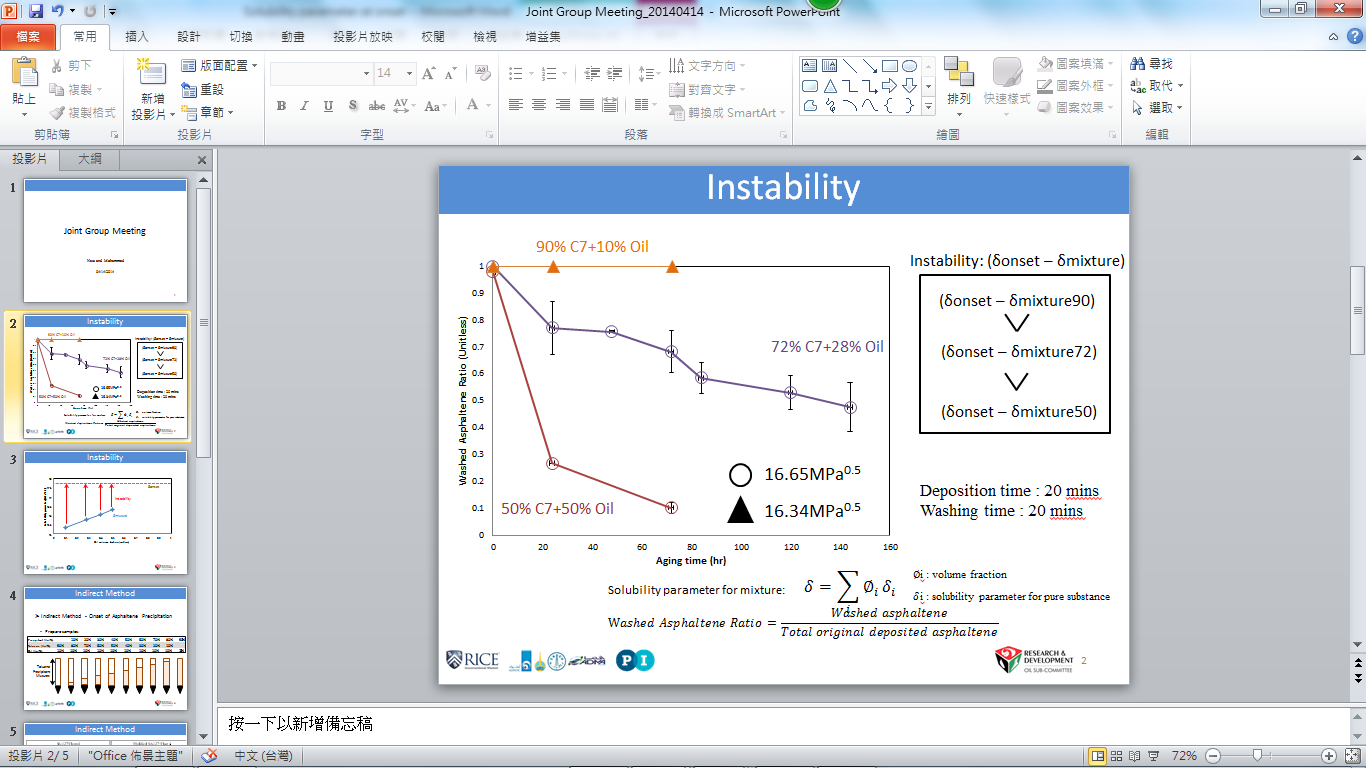 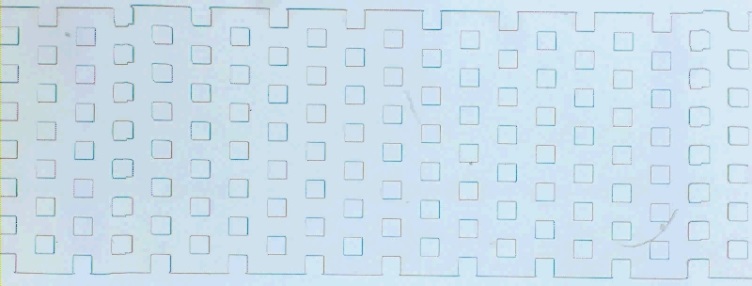 Aging time : 144 hr
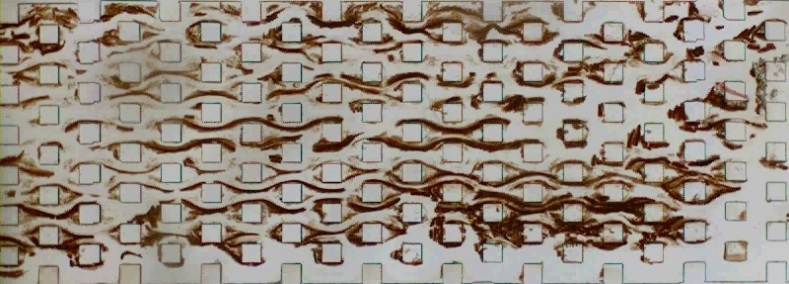 Original picture (Before washing)
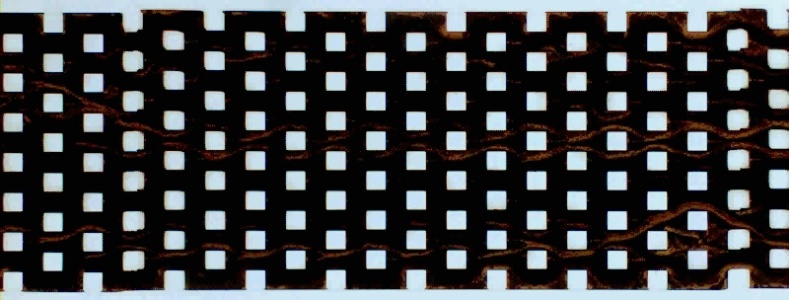 ∅i : volume fraction
Solubility parameter for mixture:
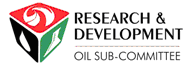 9
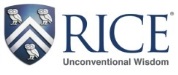 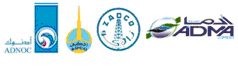 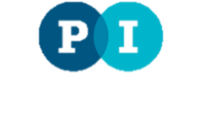 Instability for Aging
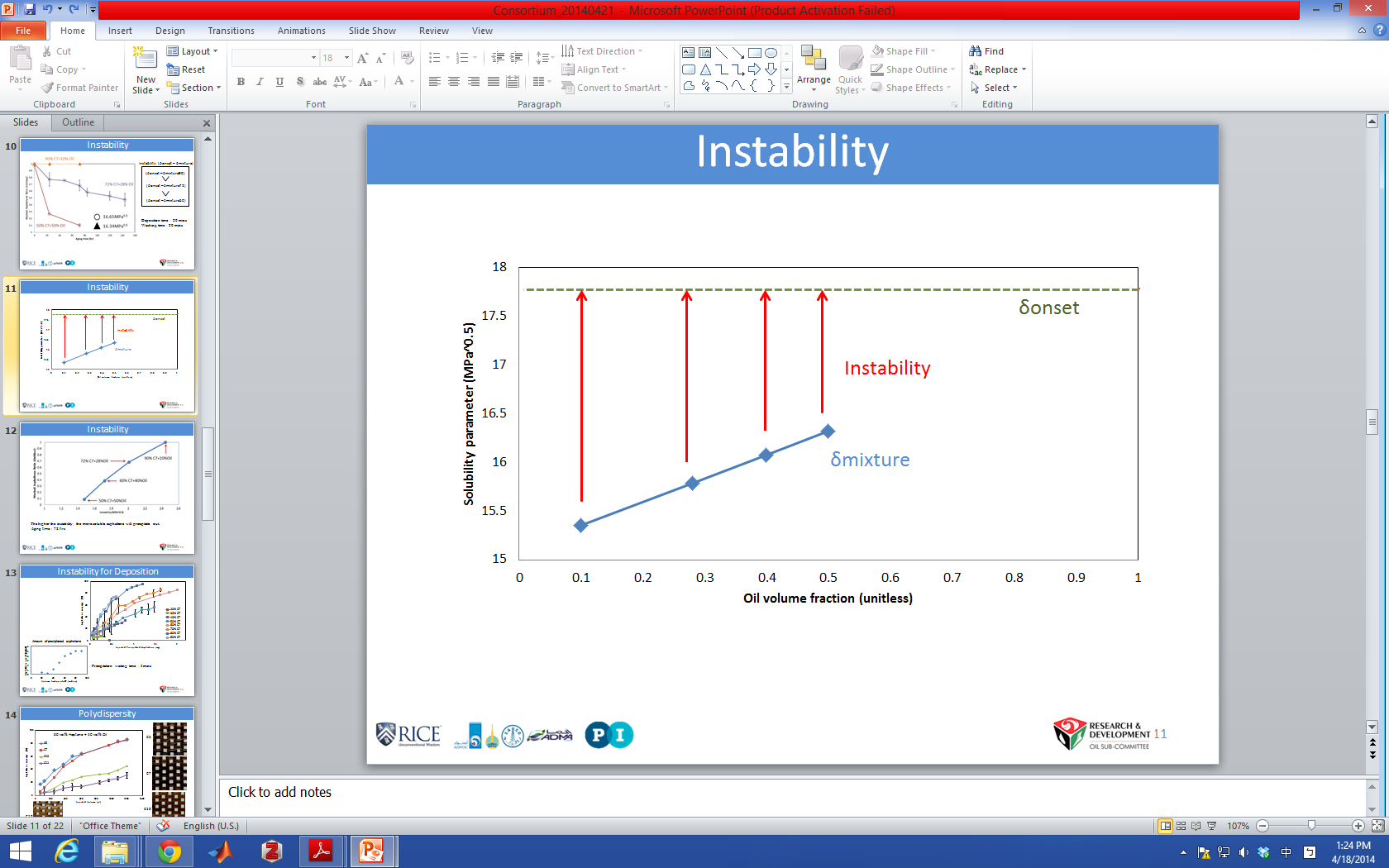 Instability: (δonset – δmixture)
(δonset – δmixture90)
(δonset – δmixture72)
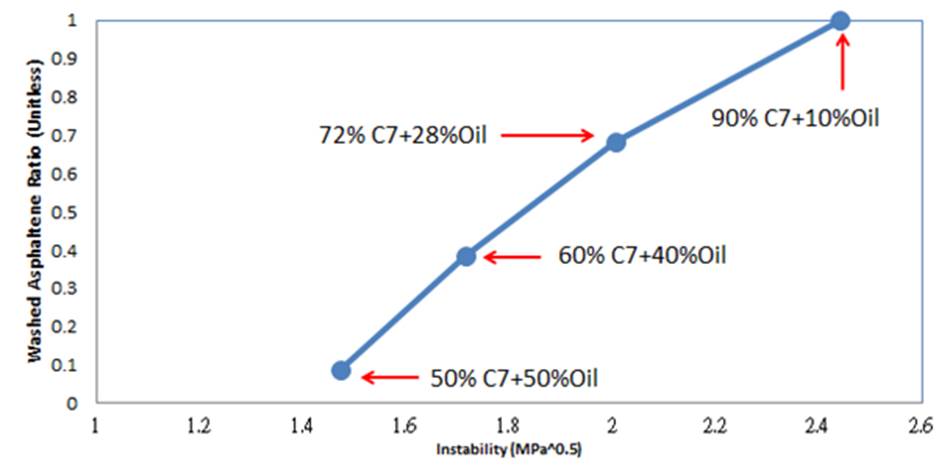 Aging time : 72 hrs
(δonset – δmixture50)
The higher the instability, 
the more soluble asphaltene 
will precipitate out.
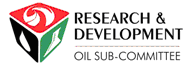 10
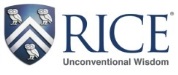 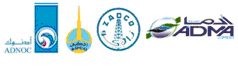 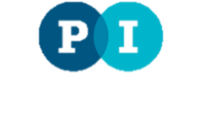 Instability for Deposition
Ratio of nC7
Instability: (δonset – δmixture)
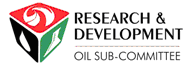 11
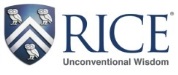 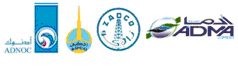 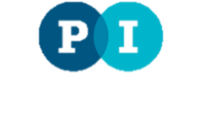 Washing Effect
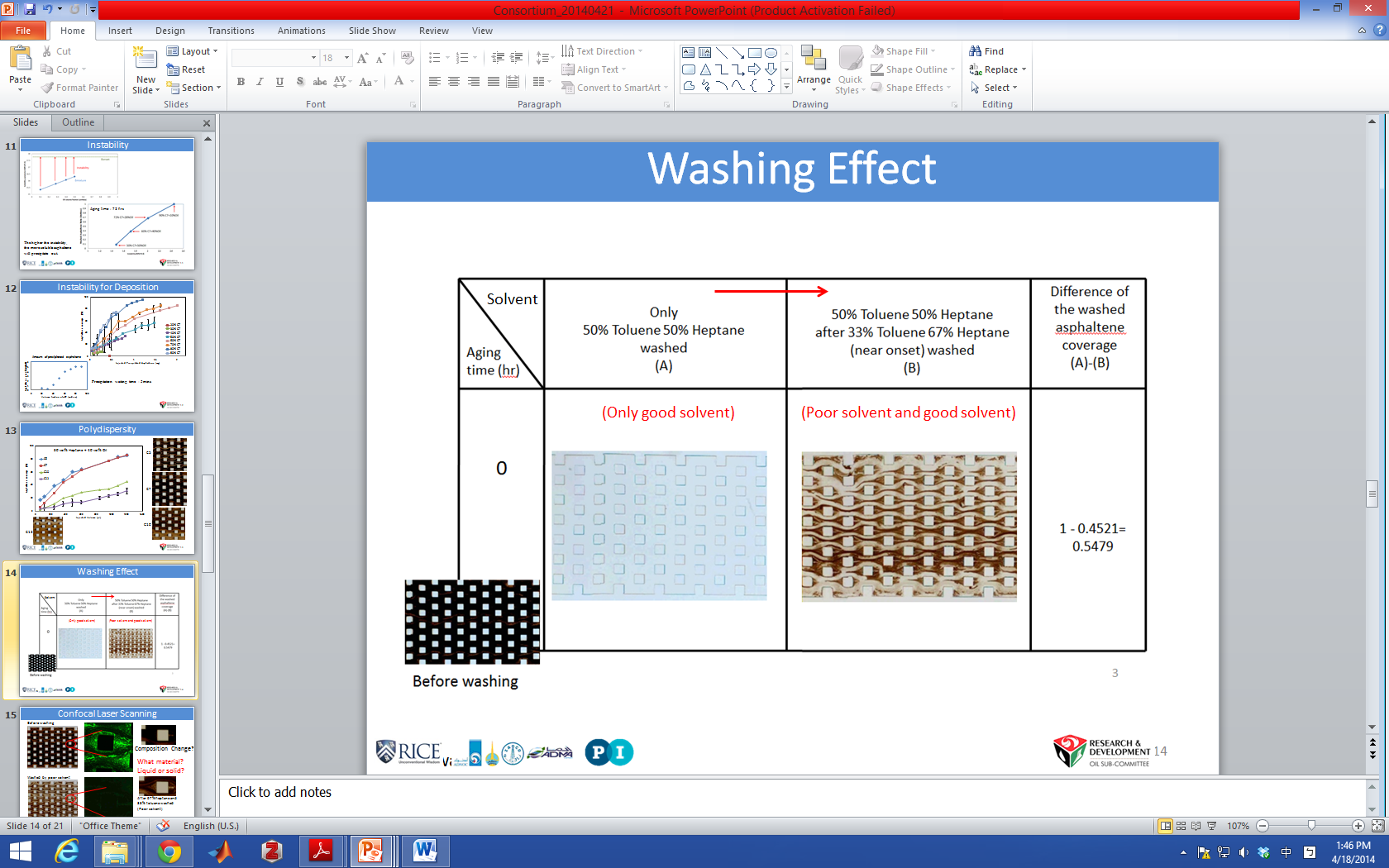 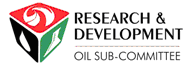 12
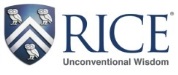 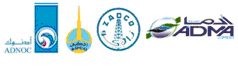 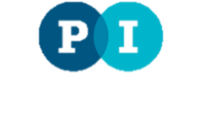 Before washing
Confocal Laser Scanning
Before washing
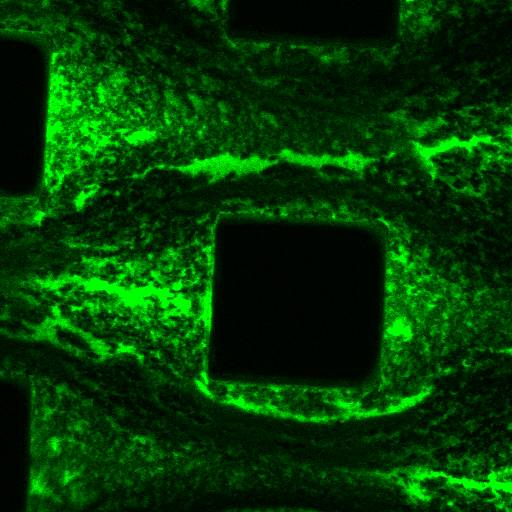 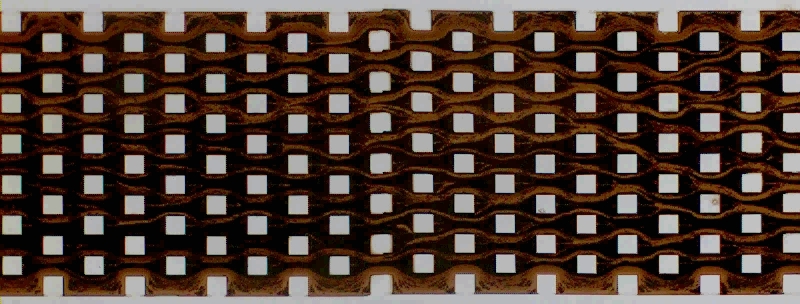 Dissolved asphaltenes
and resins
Washing enhanced the aging effect
Washed by poor solvent
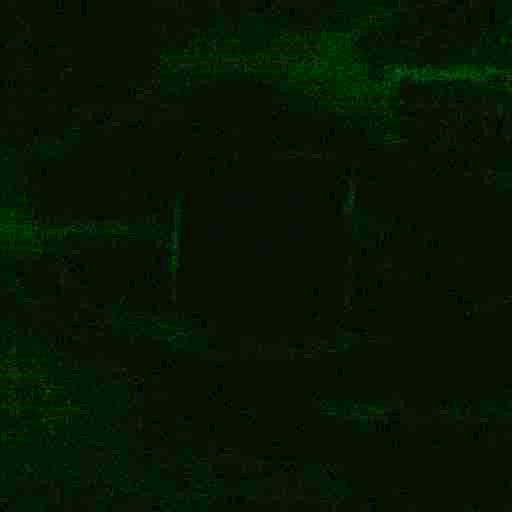 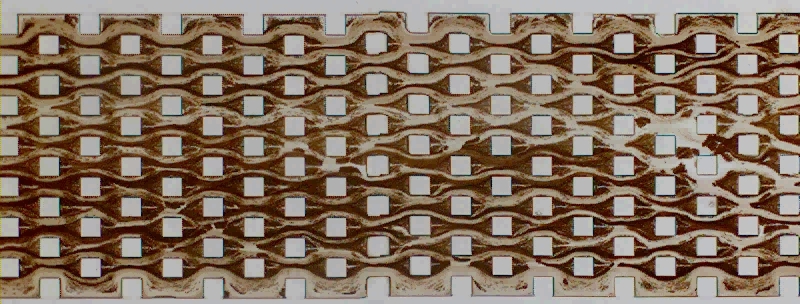 After 67%heptane and 33% toluene washed (Poor solvent)
Increased light intensity from the original imaging by 70%
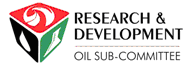 13
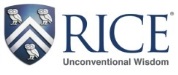 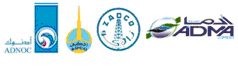 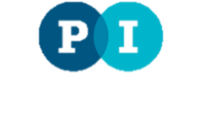 Conclusion
Organic resistant microfluidic channels are able to provide real time asphaltene deposition with permeability reduction.
With high sensitivity micromodels, aging and washing effects can be analyzed.
A criteria for the instability of aging effect and deposition is proposed.
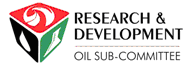 14
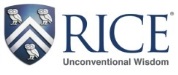 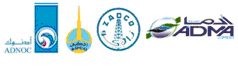 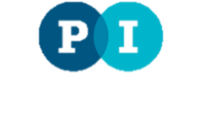 Acknowledgement
This work was financially supported by 

ADNOC
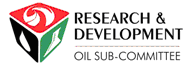 15
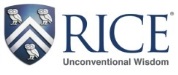 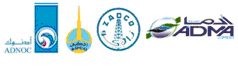 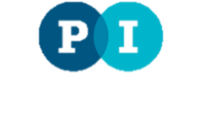 Thank you
16
Aggregate Fluorescence
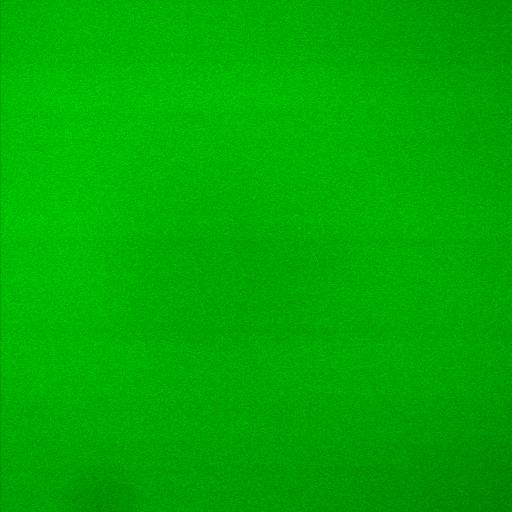 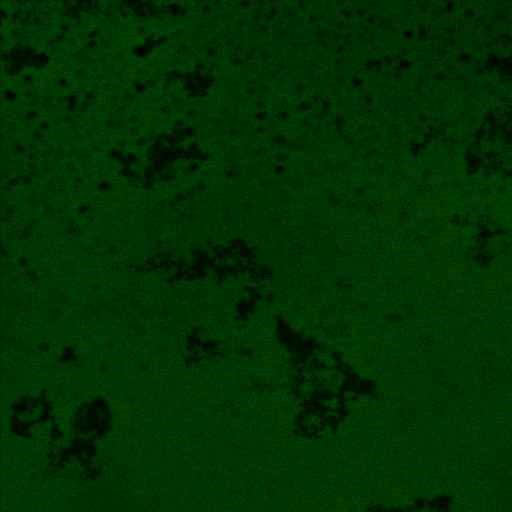 Model oil: C7+ Asph.+Toluene
Model oil + Heptane
The fluorescence is coming from both resins and dissolved asphaltenes.
By adding heptane to the mixture, asphaltenes start to aggregate and these 
asphaltene aggregtaes are not fluorescent.
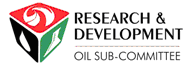 17
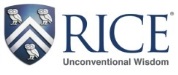 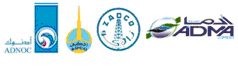 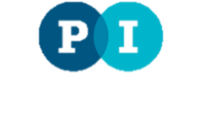 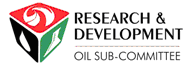 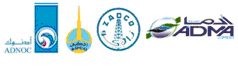 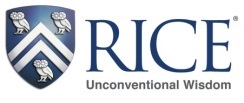 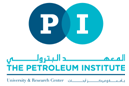 C7+ dilute 40x
Excitation wavelength for confocal laser scanning
18
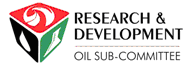 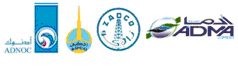 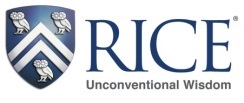 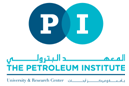 C7+ dilute 40x
Excitation wavelength for confocal laser scanning
19
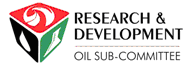 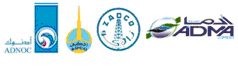 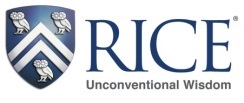 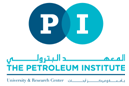 C7+ dilute 40x
20